Что такое функциональная грамотность педагога и почему её стали требовать от учителей
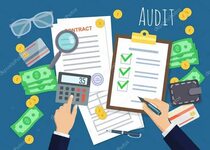 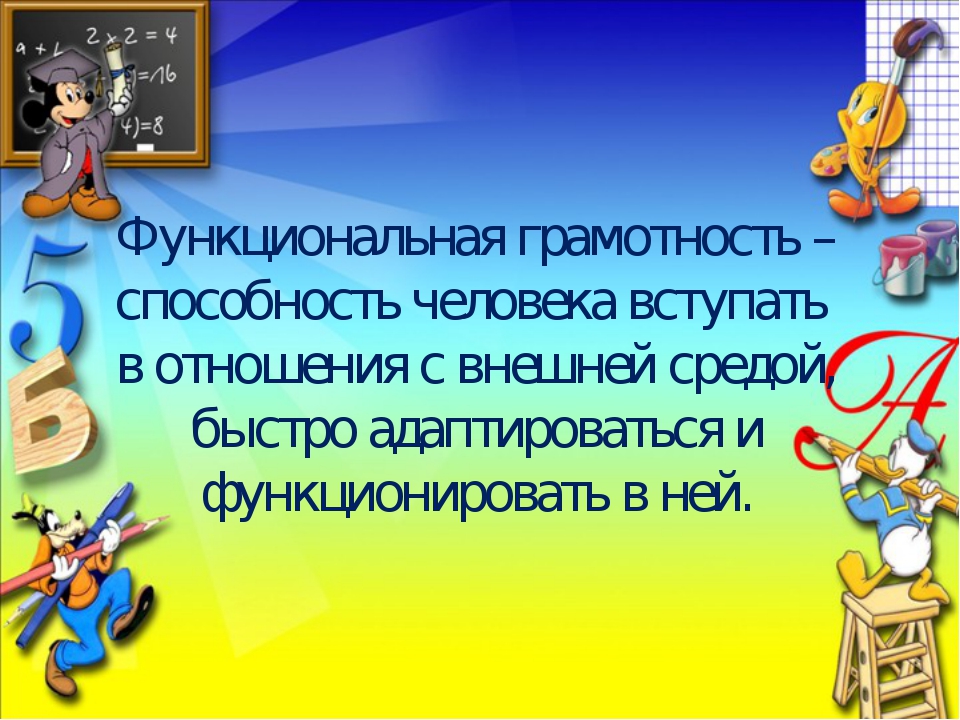 Когда мы слышим о понятии «функциональная грамотность», то в первую очередь думаем о современных детях: это они сейчас должны уметь не просто читать, но и вникать в текст, анализировать его, находить связи с тем, что уже известно. Но что такое функциональная грамотность педагога? И как проверить ее наличие?
Что такое функциональная грамотность
Функциональная грамотность — это про то, что важны не столько сами знания, сколько умение их применить: найти новую информацию, прове-рить ее достоверность, на ее основе изучить новые виды деятельности, — иными словами, способность заниматься саморазвитием и самообразованием. Важно, чтобы функциональная грамотность была не обособленным набором задачек для решения, а процессом, гармонично вшитым в общую учебную программу (это если речь идет о школьниках).
Решение проблемных заданий на уроках разви-вает целеустремленность, скорость и гибкость мышления, нестандартное мышление, мобиль-ность, информационную и коммуникативную культуру. Но очевидно: для того чтобы развить эти навыки у детей, учитель сам должен владеть ними на довольно высоком уровне. То есть  получается, что к роли учителя как информатора, дающего теорию, сегодня добавляется роль человека, ежедневно бросающего вызов, который не бо-ится неопределенности, неоднозначности, проти-воречивости, недостаточной надежности инфор-мации, наличия альтернативных точек зрения.
От преподавания — к изучению, от монолога — к интерактивному взаимодействию, от формулы «Учитель знает, чему учить» к формуле «Ученик выбирает, чему учиться».
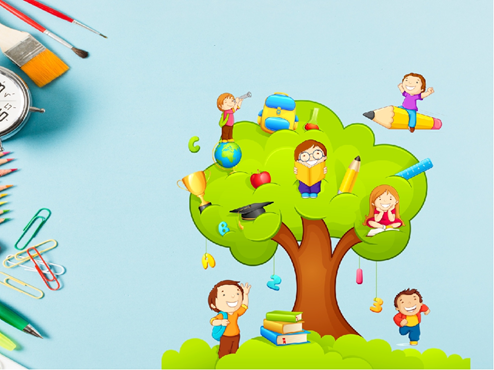 Как проверить уровень функциональной грамотности
PISA (Programme for International Student Assessment) — это международная программа по оценке качества обучения, которая появилась в 2000 году и сейчас проводится каждые три года. Главная цель этой программы — на основе результатов тестирования оценить грамотность 15-летних школьников в разных сферах учебной деятельности: естественно-научной, математи-ческой, компьютерной и читательской. Так как PISA — международная программа, она определяет перемены, происходящие в системах образования в разных странах.
Так оценивается эффективность нововведений в сфере образования. Главное отличие программы PISA от ЕГЭ и ОГЭ заключается в том, что она определяет не просто уровень предметных знаний учеников, но и их гибкие навыки — например, умение руководствоваться логикой, применять критическое мышление, креативность при решении нестандартных задач. Тестирует эта программа школьников, но, глядя на их результаты, можно судить и о том, как работают преподаватели, насколько хорошо они сами владеют новыми компетенциями.
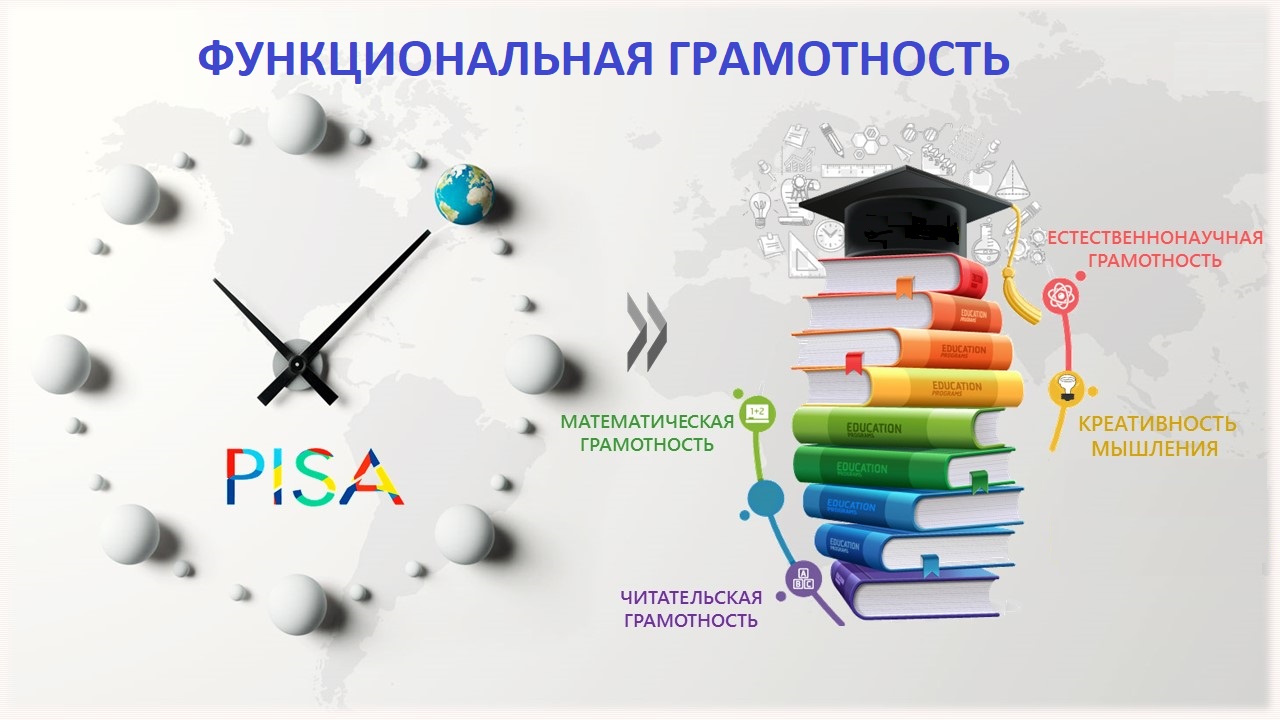 Последний раз в России PISA проводилась в 2018 году. Среди 77 участников мы заняли 31-е место. Это значит, что в 2018 году больше 78% российских обучающихся достигли и превысили пороговый уровень функциональной гра-мотности. При этом число детей, достигших наивысших уровней функциональной грамотности, составило 6% по всем видам проверяемых умений, что на 1% меньше по сравнению с предыдущим циклом исследования.
Правомерно ли требовать от учителя владеть функциональной грамотностью?
Конкретно эти требования нигде не прописаны, но если руководствоваться рядом нормативных документов, то все-таки можно сделать вывод: функциональная грамотность — необходимая компетенция для всех российских педагогов. Есть Указ Президента РФ от 07.05.2018 г. № 204 «О национальных целях и стратегических задачах развития Российской Федерации на период до 2024 года». И в нем прописано следующее:
глобальная конкурентоспособность российского образования;
вхождение Российской Федерации в число 10 ведущих стран мира по качеству общего образования».
Есть госпрограмма РФ от 26 декабря 2017 г. №1642 «Развитие образования» (2018–2025 годы). В ней зафиксировано: «…сохранение лидирующих позиций Российской Федерации в международном исследовании качества чтения и понимания текста (PIRLS), а также в международном исследовании качества математического и естественно-научного образования (TIMSS); повышение позиций Российской Федерации в международной программе по оценке образовательных достижений учащихся (PISA)».
Во ФГОС прописано:
изменение образовательной парадигмы — компетентностный подход;
характер обучения и взаимодействия участ-ников образовательного процесса — сотру-дничество, деятельностный подход;
доминирующий компонент организации образовательного процесса — практико-ориен-тированная, исследовательская и проектная деятельность, основанная на проявлении самостоятельности, активности, творчестве учащихся;
характер контроля — комплексная оценка образовательных результатов по трем группам (личностные, предметные, метапредметные).

То есть владение функциональной грамотностью сегодня — это не просто норма, но и обязанность педагога. Все нормативные показатели сейчас так или иначе выстроены с учетом этой компетенции.
Как развить навыки функциональной грамотности
Есть пять способов становления функциональной грамотности — они подходят не только школьникам, но и педагогам.
1. Мыслить критично: ставить под сомнение факты, которые не проверены официальными данными или источниками, обращать внимание на конкретность цифр и суждений. Задавать себе вопросы: точна ли услышанная или увиденная информация, есть ли у нее обоснование, кто ее выдает и зачем, каков главный посыл.
2. Развивать коммуникативные навыки: формулировать главную мысль сообщения, создавать текст с учетом разных позиций — своей, слушателя (читателя), автора. Не бояться выступать перед публикой, делиться своими идеями и выносить их на обсуждение.
3.  Участвовать в дискуссиях: обсуждать тему, рассматривать ее с разных сторон и точек зрения, учиться понятно для собеседников выражать свои мысли вслух, изучить стратегии убеждения собеседников и ведения переговоров. Участвовать в конференциях и форумах.
4. Расширять кругозор: разбираться в искусстве, экологии, здоровом образе жизни, влиянии науки и техники на развитие общества. Как можно больше читать книг, журналов, изучать экспертные точки зрения. Можно периодически проверять свои знания в викторинах, интеллектуальных играх, участвовать в географических диктантах или «Тотальных диктантах» по рус-скому языку.
5. Организовывать процесс познания: ставить цели и задачи, разрабатывать поэтапный план, искать нестандартные решения, анализировать данные, делать выводы.
Функциональная грамотность помогает людям использовать запас имеющейся информации, применять ее на практике и решать сложные жизненные задачи. Она основывается на реаль-ной грамотности людей и широте их знаний о мире, помогает мыслить независимо и делать собственные выводы обо всем, что происходит вокруг.